ΣΚΟΤΕΙΝΗ ΕΠΤΑΕΤΙΑ
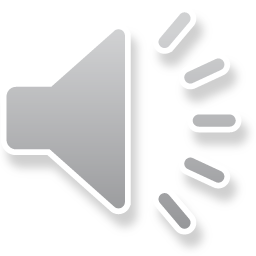 ΣΚΟΤΕΙΝΗ ΕΠΤΑΕΤΙΑ
ΜΑΘΗΤΕΣ Β ΛΥΚΕΙΟΥ 
ΔΗΜΑΣ ΣΠΥΡΟΣ – ΠΥΡΡΟΣ				ΣΤΑΧΤΟΥΡΗΣ ΔΙΟΓΕΝΗΣ - ΜΙΧΑΛΗΣ
ΔΗΜΗΤΡΙΟΥ ΑΡΓΥΡΗΣ – ΔΗΜΗΤΡΗΣ              			ΣΤΕΡΓΙΑΚΗΣ ΝΙΚΟΣ
ΖΑΡΖΑΝΗΣ ΧΡΗΣΤΟΣ					ΤΖΑΒΑΡΑ ΙΩΣΗΦΙΝΑ
ΖΕΦΑΪ ΜΙΧΑΛΗΣ- ΑΡΜΑΝΤΟ				ΤΖΙΡΙΤΑΣ ΠΑΝΑΓΙΩΤΗΣ
ΚΟΥΡΟΥΣΙΑΣ ΗΡΑΚΛΗΣ					ΤΣΑΜΙΧΑ ΒΑΣΙΛΙΚΗ
ΚΩΝΣΤΑΝΤΙΝΙΔΗ ΔΗΜΗΤΡΑ- ΜΥΡΤΩ				ΤΣΙΑΠΑΣ ΓΙΩΡΓΟΣ
ΛΑΪΝΟΠΟΥΛΟΣ ΑΝΤΩΝΗΣ
ΜΑΡΑΓΚΟΖΑΚΗΣ ΣΠΥΡΟΣ
ΜΠΑΚΑΤΣΕΛΟΣ ΣΤΑΜΑΤΗΣ
ΜΠΑΡΜΠΟΠΟΥΛΟΣ ΓΙΩΡΓΟΣ
ΜΠΕΤΙΚΟΓΛΟΥ ΒΙΚΤΩΡΑΣ – ΓΟΥΛΙΕΛΜΟΣ
ΝΕΓΚΑ ΛΥΔΙΑ
ΠΑΠΑΔΟΠΟΥΛΟΣ ΝΙΚΟΣ
ΠΑΠΑΔΟΠΟΥΛΟΥ ΣΟΦΙΑ
ΧΡΟΝΙΚΟ ΤΗΣ ΕΠΤΑΕΤΙΑΣ
Η οκταετία του Κωνσταντίνου Καραμανλή άρχισε τον Οκτώβριο του 1955, με τον θάνατο του Αλέξανδρου Παπάγου, την από τα ανάκτορα πρόσκλησή του στην πρωθυπουργία και την ίδρυση της ΕΡΕ. Ήταν τα χρόνια που η ταμπέλα «εθνικόφρων» μετατρεπόταν σε διαβατήριο για την κοινωνική ανόρθωση και η κατηγορία «δημοκράτης» αρκούσε για να φιλοξενηθεί κάποιος στα αστυνομικά τμήματα, να υφίσταται ξυλοδαρμούς και ελέγχους της ιδιωτικής του ζωής και να αντιμετωπίζει προβλήματα στη δουλειά του (στον ιδιωτικό τομέα, αν είχε, μια και ο δημόσιος ήταν έτσι κι αλλιώς φέουδο των εθνικοφρόνων).
ΧΡΟΝΙΚΟ ΤΗΣ ΕΠΤΑΕΤΙΑΣ
Στα 1963, το ειδύλλιο Καραμανλή – ανακτόρων περνούσε οξύτατη κρίση. Η δολοφονία του Γρηγόρη Λαμπράκη, στις 22 Μαΐου, ήταν η σταγόνα που ξεχείλισε το ποτήρι. Ο Κωνσταντίνος Καραμανλής ειπώθηκε ότι αναρωτήθηκε «Ποιος κυβερνά αυτόν τον τόπο». Η απάντηση του δόθηκε, όταν αναγκάστηκε να παραιτηθεί στις 16 Ιουνίου του 1963. Ο βασιλιάς Παύλος ανέθεσε την πρωθυπουργία στον έμπιστό του, Παναγιώτη Πιπινέλη. Η χώρα, για άλλη μια φορά, βάδισε προς εκλογές. Έγιναν στις 3 Νοεμβρίου του 1963 και ανέδειξαν την Ένωση Κέντρου του Γεωργίου Παπανδρέου πρώτο κόμμα, έχοντας 138 βουλευτές, έναντι 132 της ΕΡΕ, 28 της ΕΔΑ και 2 των Προοδευτικών του Σπύρου Μαρκεζίνη.
ΧΡΟΝΙΚΟ ΤΗΣ ΕΠΤΑΕΤΙΑΣ
Με την υποψία ότι η βασίλισσα Φρειδερίκη επιβουλευόταν τη ζωή του, στις 9 Δεκεμβρίου, ο αρχηγός της ΕΡΕ Κωνσταντίνος Καραμανλής, έφυγε στο Παρίσι με το ψευδώνυμο Τριανταφυλλίδης, ενώ νέες εκλογές ορίστηκαν για τις 16 Φεβρουαρίου του 1964. Με 52,72% και 171 βουλευτές, ο Γεώργιος Παπανδρέου σχημάτισε ισχυρή κυβέρνηση. Στις 6 Μαρτίου, πέθανε ο βασιλιάς Παύλος και στο θρόνο ανέβηκε ο Κωνσταντίνος Β’. Άρχισε ένας καβγάς γύρω από το αν η Φρειδερίκη θα ονομαζόταν στο εξής βασιλομήτωρ ή βασίλισσα μήτηρ. Συνεχίστηκε με το αν ο στρατός ανήκε στον βασιλιά ή στο κράτος και κορυφώθηκε με το αν ο υπουργός Εθνικής Άμυνας μπορούσε να αντικατασταθεί ή όχι. Μια σκευωρία εξυφάνθηκε, γύρω από την υπόθεση ΑΣΠΙΔΑ.
ΧΡΟΝΙΚΟ ΤΗΣ ΕΠΤΑΕΤΙΑΣ
Το παιχνίδι άρχισε να χοντραίνει: Στις 30 Νοεμβρίου του 1964, σε εκδήλωση για την επέτειο της ανατίναξης της γέφυρας του Γοργοπόταμου από την αντίσταση, μια έκρηξη σκότωσε 13 και τραυμάτισε 45, αριστερούς στην πλειοψηφία τους. Η αστυνομία την απέδωσε σε παλιά νάρκη. Η Αριστερά σε δράση παρακρατικών της Δεξιάς.
ΧΡΟΝΙΚΟ ΤΗΣ ΕΠΤΑΕΤΙΑΣ
Με μοχλό τον Κωνσταντίνο Μητσοτάκη, η Φρειδερίκη και ο Κωνσταντίνος μεθόδευσαν την ανατροπή της κυβέρνησης με τον εξαναγκασμό του Γεωργίου Παπανδρέου σε παραίτηση, στις 15 Ιουλίου του 1965. Αντί να προκηρυχτούν νέες εκλογές, τα ανάκτορα προχώρησαν στη δημιουργία κυβέρνησης αποστατών από την Ένωση Κέντρου που θα στηριζόταν στις ψήφους της ΕΡΕ. Οι πρώτες δύο προσπάθειες απέτυχαν. Η τρίτη καρποφόρησε. Η κυβέρνηση Στέφανου Στεφανόπουλου ορκίστηκε στις 17 Σεπτεμβρίου. Η χώρα είχε μπει για τα καλά σε μακριά περίοδο ανωμαλίας.
ΧΡΟΝΙΚΟ ΤΗΣ ΕΠΤΑΕΤΙΑΣ
Ένα χρόνο αργότερα, στις 22 Δεκεμβρίου του 1966, ορκιζόταν κυβέρνηση υπό τον πρώην διοικητή της Εθνικής τράπεζας Ιωάννη Παρασκευόπουλο. Οι αποστάτες είχαν ανατραπεί, αφού πρόσφεραν στη Φρειδερίκη ό,τι τους ζήτησε. Η ΕΡΕ ανέτρεψε και την κυβέρνηση Παρασκευόπουλου και ο Παναγιώτης Κανελλόπουλος ανέλαβε πρωθυπουργός στις 3 Απριλίου του 1967. Μια μυστική σύσκεψη στρατηγών στις 20 Απριλίου του 1967, όρισε τη Μεγάλη Τρίτη, 25 του μήνα, ως ημέρα Χ για το πραξικόπημα. Αλλά οι στρατηγοί λογάριαζαν χωρίς τη χούντα των συνταγματαρχών που από καιρό προετοίμαζε το δικό της πραξικόπημα με τους Γεώργιο Παπαδόπουλο, Νικόλαο Μακαρέζο και (ταξίαρχο) Στυλιανό Παττακό.
ΧΡΟΝΙΚΟ ΤΗΣ ΕΠΤΑΕΤΙΑΣ
Ξημερώματα 21 Απριλίου του 1967, κινήθηκαν τα τανκς.
ΧΡΟΝΙΚΟ ΤΗΣ ΕΠΤΑΕΤΙΑΣ
Πρώτη δουλειά των πραξικοπηματιών, μόλις επικράτησαν, ήταν να απομονώσουν τον Κωνσταντίνο στο Τατόι και τη Φρειδερίκη στο Ψυχικό. Πρωί της 21ης Απριλίου, ο βασιλιάς μεταφέρθηκε στο Πεντάγωνο όπου του ζητήθηκε να ορκίσει τη νέα «κυβέρνηση». Κατέληξαν σε ένα κυβερνητικό σχήμα, που εκπροσωπούσε και τις δυο πλευρές.
ΧΡΟΝΙΚΟ ΤΗΣ ΕΠΤΑΕΤΙΑΣ
Το καλοκαίρι, ο Κωνσταντίνος επισκέφτηκε τον Καναδά, όπου έκανε την γκάφα να δηλώσει πως η κυβέρνηση δεν ήταν δική του. Οι πραξικοπηματίες είχαν τον νου τους. Ένα βασιλικό αντιπραξικόπημα οργανώθηκε για τις 13 Δεκεμβρίου του 1967. Οι στρατηγοί φαντάζονταν πως ελέγχανε το στράτευμα. Κι ο Κωνσταντίνος πίστευε πως ο λαός θα του συμπαραστεκόταν. Ξεχνούσε πως ο ίδιος είχε καταργήσει τον νόμιμο πρωθυπουργό της χώρας, Γεώργιο Παπανδρέου.
ΧΡΟΝΙΚΟ ΤΗΣ ΕΠΤΑΕΤΙΑΣ
Το βασιλικό αντιπραξικόπημα εκδηλώθηκε με ηλίθιο τρόπο και κατέρρευσε αμέσως. Ο Κωνσταντίνος αναγκάστηκε να φύγει στη Ρώμη, ενώ από το ραδιόφωνο αναμεταδιδόταν η ίδια ανακοίνωση: Ότι κινήθηκε ενάντια στη νομιμότητα, ο στρατός δεν τον ακολούθησε κι αυτός το έσκασε «κρυπτόμενος από χωρίου εις χωρίον».

Την ίδια μέρα, 13 Δεκεμβρίου, ο στρατηγός Γεώργιος Ζωιτάκης ορκιζόταν αντιβασιλιάς και με τη σειρά του όρκιζε τη νέα κυβέρνηση. Πρωθυπουργός και υπερυπουργός ο Γεώργιος Παπαδόπουλος που παραιτήθηκε από τον στρατό, όπως και οι Νικόλαος Μακαρέζος και Στυλιανός Παττακός.
ΧΡΟΝΙΚΟ ΤΗΣ ΕΠΤΑΕΤΙΑΣ
Το πρώτο εξάμηνο του 1968 κύλησε ευτυχισμένο για τον δικτάτορα. Στις 20 Ιουνίου, ορκίστηκε η τρίτη χουντική κυβέρνηση, με έντονο πολιτικό προφίλ: Ελάχιστοι στρατιωτικοί υπήρχαν σ’ αυτήν. Με τα ξερονήσια και τις φυλακές γεμάτες, τα στρατοδικεία σε οργασμό και τους βασανιστές του ΕΑΤ-ΕΣΑ σε πλήρη δράση, ο Παπαδόπουλος προσπαθούσε να περάσει στο εξωτερικό την εικόνα του λαοπρόβλητου σωτήρα.
ΧΡΟΝΙΚΟ ΤΗΣ ΕΠΤΑΕΤΙΑΣ
Το πρώτο χτύπημα ήρθε στις 13 Αυγούστου. Ο Αλέκος Παναγούλης απέτυχε να τινάξει στον αέρα τον δικτάτορα αλλά πέτυχε να διαλαληθεί σ’ όλο τον κόσμο πως ο λαός αντιδρούσε. Πριν να καταλαγιάσουν οι εντυπώσεις, ήρθε το αναπάντεχο: Την 1η Νοεμβρίου του 1968, πέθανε σε ηλικία ογδόντα χρόνων ο Γεώργιος Παπανδρέου. Αν και καταργημένος από τις 15 Ιουλίου του 1965, εξακολουθούσε να είναι ο τελευταίος εκλεγμένος πρωθυπουργός της Ελλάδας. Ήταν μια λεπτομέρεια που δεν πρόσεξε η χούντα. Έδωσε άδεια για δημόσια κηδεία.
Στις 3 Νοεμβρίου του 1968, αμέτρητα πλήθη κατέβαιναν προς το κέντρο της Αθήνας για ν’ αποχαιρετήσουν τον νεκρό. Δεξιοί, κεντρώοι κι αριστεροί, παραμερίζοντας τις πολιτικές και ιδεολογικές τους διαφορές, σχημάτισαν μια απέραντη παναθηναϊκή διαδήλωση που εξελίχθηκε σε βροντερό αντιχουντικό συλλαλητήριο.
ΧΡΟΝΙΚΟ ΤΗΣ ΕΠΤΑΕΤΙΑΣ
Το επόμενο επεισόδιο θα μπορούσε να είναι και ευτράπελο: Πενήντα μήνες διορισμένος αντιβασιλιάς, ήταν αρκετός χρόνος για να πιστέψει ο Γεώργιος Ζωιτάκης ότι είχε εξουσία. Άρχισε να εκφράζει άποψη για τα διατάγματα, που υπέγραφε. Στις 21 του Μάρτη του 1972, ξύπνησε απλός πολίτης. Νέος αντιβασιλιάς ανέλαβε ο Γεώργιος Παπαδόπουλος. Ένα χρόνο αργότερα, την 1 Ιουνίου του 1973, δημοσιευόταν η συντακτική πράξη, με την οποία η χούντα καταργούσε το πολίτευμα της βασιλευόμενης δημοκρατίας, κήρυσσε έκπτωτο τον Κωνσταντίνο και τους διαδόχους του και εγκαθίδρυε προεδρική κοινοβουλευτική δημοκρατία με προσωρινό πρόεδρο τον ίδιο τον Γεώργιο Παπαδόπουλο. Ένα στημένο δημοψήφισμα, στις 29 Ιουλίου του 1973, τα επικύρωσε όλα μαζί: Σύνταγμα, πρόεδρο (Γ. Παπαδόπουλος) και αντιπρόεδρο (Οδ. Αγγελής).
ΧΡΟΝΙΚΟ ΤΗΣ ΕΠΤΑΕΤΙΑΣ
Ξεκίνησε η πορεία προς τη «φιλελευθεροποίηση». Στις 19 Αυγούστου, σε επίσημη τελετή στη μητρόπολη, ο Γεώργιος Παπαδόπουλος ορκιζόταν πίστη στο σύνταγμα (!), ως εκλεγμένος πρόεδρος της δημοκρατίας. Την 1η Οκτωβρίου, ανέθετε στον Σπύρο Μαρκεζίνη την εντολή να σχηματίσει πολιτική κυβέρνηση. Μια βδομάδα αργότερα, στις 8 Οκτωβρίου, η πολιτική κυβέρνηση ορκιζόταν.
ΧΡΟΝΙΚΟ ΤΗΣ ΕΠΤΑΕΤΙΑΣ
Οι φοιτητές ήταν αυτοί που ανέλαβαν ν’ αποκαλύψουν το αληθινό πρόσωπο της δήθεν πολιτικής κυβέρνησης. Mια πρώτη επαναστατική τους απόπειρα, όταν κατέλαβαν το κτίριο της Νομικής στις 23 Φεβρουαρίου του 1973, είχε χτυπηθεί από τη χούντα. Όμως, τώρα, τα πράγματα ήταν διαφορετικά. Με κινητήρια δύναμη τα αριστερά γκρουπούσκουλα, οι γενικές συνελεύσεις ενέκριναν ψηφίσματα, που διατύπωναν σειρά αιτημάτων. Όλα συνοψίζονταν στο τρίπτυχο «Ψωμί - Παιδεία – Ελευθερία».
Στις 15 Νοεμβρίου, το Πολυτεχνείο ασφυκτιούσε από το πλήθος των φοιτητών που είχαν μαζευτεί. Οι εκλεγμένες Επιτροπές Αγώνα προχώρησαν στη δημιουργία μιας, επίσης εκλεγμένης, Συντονιστικής Επιτροπής. Την ίδια μέρα, η Συντονιστική Επιτροπή έπαιρνε την πρώτη της απόφαση:
ΧΡΟΝΙΚΟ ΤΗΣ ΕΠΤΑΕΤΙΑΣ
Κατάληψη του Πολυτεχνείου.
ΧΡΟΝΙΚΟ ΤΗΣ ΕΠΤΑΕΤΙΑΣ
Η χούντα των συνταγματαρχών δεν άργησε να συνέλθει από την πρώτη έκπληξη. Ελεύθεροι σκοπευτές ακροβολίστηκαν στις ταράτσες των γύρω κτιρίων. Άρχισαν να χτυπούν στο ψαχνό. Οι πρώτοι νεκροί και τραυματίες έβαψαν με το αίμα τους τον χώρο. Όμως, ο λαός δεν έμενε αργός. Ομάδες έσπευδαν να ενωθούν με τους φοιτητές. Εργάτες, υπάλληλοι, επιστήμονες. Ακόμη και αγρότες από κοντινές περιοχές. Το κεντρικό σύνθημα «Ψωμί - Παιδεία – Ελευθερία» γέμιζε τους τοίχους αλλά και τις πλευρές των λεωφορείων και τρόλεϊ. Η εξέγερση γενικευόταν, ξεπερνούσε τα φοιτητικά όρια, γινόταν παλλαϊκή.
ΧΡΟΝΙΚΟ ΤΗΣ ΕΠΤΑΕΤΙΑΣ
Μεσάνυχτα 16 προς 17 Νοεμβρίου βγήκαν τα τανκς. Κύκλωσαν το Πολυτεχνείο. Ξημέρωνε 17 του μήνα, όταν ένα τανκ όρμησε και γκρέμισε την πύλη του Πολυτεχνείου, περνώντας και πάνω από τα σώματα εκείνων που είχαν σκαρφαλώσει σ’ αυτήν. Ακολούθησε μακελειό. Ο στρατιωτικός νόμος επανήλθε. Η χούντα ανακοίνωσε 16 νεκρούς. Ακόμα και σήμερα, κανένας δεν ξέρει πόσοι ακριβώς ήταν.
ΧΡΟΝΙΚΟ ΤΗΣ ΕΠΤΑΕΤΙΑΣ
Στις 24 Νοεμβρίου, ο υπουργός Δημόσιας Τάξης παραιτήθηκε. Ο νέος που ορκίστηκε, δεν πρόλαβε ν’ αναλάβει. Νύχτα, 24 προς 25 Νοεμβρίου 1973, τα τανκς ξαναβγήκαν. Ήταν το πραξικόπημα του Δημήτριου Ιωαννίδη, του αόρατου δικτάτορα, όπως αποκλήθηκε. Πρωί, 25 του μήνα, ο Φαίδων Γκιζίκης ορκιζόταν πρόεδρος της δημοκρατίας και όρκιζε την κυβέρνηση του Αδαμάντιου Ανδρουτσόπουλου. Στις 27, δημοσιευόταν το διάταγμα, με το οποίο ο πρόεδρος της δημοκρατίας έπαιρνε και τον βαθμό του στρατηγού. Απερίσπαστη πια, η χούντα ετοίμασε το έγκλημα της Κύπρου. Αυτό, στο οποίο ο Παπαδόπουλος είχε αποτύχει:
ΧΡΟΝΙΚΟ ΤΗΣ ΕΠΤΑΕΤΙΑΣ
Η πρώτη απόπειρα κατά της ζωής του προέδρου της Κυπριακής Δημοκρατίας αρχιεπισκόπου Μακαρίου είχε γίνει στις 8 Μαρτίου του 1970. Η δεύτερη, τρεισήμισι χρόνια αργότερα, στις 7 Οκτωβρίου του 1973. Η τρίτη ήταν πιο δραστική: Το πρωί της Δευτέρας, 15 Ιουλίου του 1974, το εναντίον του πραξικόπημα είχε ξεκινήσει. Επικράτησε αλλά ο Μακάριος διέφυγε: Τη νύχτα, πετούσε για τη Μάλτα.
ΧΡΟΝΙΚΟ ΤΗΣ ΕΠΤΑΕΤΙΑΣ
Ο Νίκος Σαμψών διορίστηκε «πρόεδρος της Κυπριακής Δημοκρατίας». Για τους Τούρκους, όλα αυτά αποτελούσαν χρυσή ευκαιρία που δεν άφησαν να πάει χαμένη. Στις 4.30’ το πρωί του Σαββάτου, 20 Ιουλίου, η Τουρκία «επενέβαινε με το δικαίωμα της εγγυήτριας δύναμης». Με εισβολή. Το σχέδιο «Αττίλας» έχει ξεκινήσει. Ως τις 9 το πρωί, στην Κυρήνεια, είχαν αποβιβαστεί 3.000 Τούρκοι. Την ώρα εκείνη κηρύχθηκε στην Κύπρο η επιστράτευση.
ΧΡΟΝΙΚΟ ΤΗΣ ΕΠΤΑΕΤΙΑΣ
Στην Αθήνα, κηρύχθηκε στις 11. Για τη χούντα, ήταν η αρχή του τέλους, καθώς η ιεραρχία στο στράτευμα έπρεπε να αποκατασταθεί. Οι απόστρατοι, που διώχτηκαν, επέστρεψαν. Μπορεί να βασίλευε το χάος αλλά οι συνταγματάρχες έπρεπε να υπακούουν στους ανωτέρους τους. Στην Κύπρο, οι Τούρκοι προχωρούσαν. Την Κυριακή, 21 του μήνα, συνέχιζαν την προέλασή τους. Τα μεσάνυχτα, ο υφυπουργός Εξωτερικών των Ηνωμένων Πολιτειών, Τζόζεφ Σίσκο, που βρισκόταν στην Αθήνα, πρότεινε συμφωνία για κατάπαυση πυρός. Συμφωνήθηκε να ισχύσει από τις 4 το απόγευμα της Δευτέρας, 22 του Ιουλίου.
ΧΡΟΝΙΚΟ ΤΗΣ ΕΠΤΑΕΤΙΑΣ
Στην Αθήνα, οι επιστρατευμένοι αλλά και χουντικοί αξιωματικοί πολιορκούσαν το Πεντάγωνο απαιτώντας δράση και αποφάσεις. Πέτυχαν να γίνει μια πλατειά σύσκεψη. Αποφασίστηκε να κληθούν και πολιτικοί. Στις Ηνωμένες Πολιτείες, ο Χένρι Κίσινγκερ προανάγγελλε πολιτική μεταβολή στην Ελλάδα.
ΧΡΟΝΙΚΟ ΤΗΣ ΕΠΤΑΕΤΙΑΣ
Η ασυνήθιστη δραστηριότητα του πρεσβευτή των Ηνωμένων Πολιτειών στη Λευκωσία, Ρότζερ Ντέιβις, το πρωί της Τρίτης, 23 Ιουλίου, κατέληξε στην παραίτηση του Νίκου Σαμψών, ενώ προσωρινός πρόεδρος της Κυπριακής Δημοκρατίας ορκιζόταν ο Γλαύκος Κληρίδης. Στην Αθήνα, οι εκπρόσωποι του πολιτικού κόσμου κλήθηκαν σε σύσκεψη στο κτίριο της Βουλής. Κράτησε ως αργά. Ο Ευάγγελος Αβέρωφ πρότεινε να κληθεί ο Κωνσταντίνος Καραμανλής. Ο Γκιζίκης αποδέχτηκε και τηλεφώνησε στο Παρίσι.
ΧΡΟΝΙΚΟ ΤΗΣ ΕΠΤΑΕΤΙΑΣ
Το αεροπλάνο έφτασε στο αεροδρόμιο του Ελληνικού, στις 2 το πρωί. Μέσα στην άγρια νύχτα, ο Κωνσταντίνος Καραμανλής, ο άνθρωπος που έλειπε έντεκα χρόνια από την πατρίδα του, βγήκε από το αεροπλάνο κι έμεινε άφωνος στο κεφαλόσκαλο. Χιλιάδες άνθρωποι τον περίμεναν. Χιλιάδες άλλοι έρχονταν να προστεθούν. Κατάφερε να πει δυο λόγια, που κανένας δεν άκουσε.
ΧΡΟΝΙΚΟ ΤΗΣ ΕΠΤΑΕΤΙΑΣ
Στις 4.15 το πρωί της Τετάρτης, 24 του Ιουλίου του 1974,ορκιζόταν πρωθυπουργός μπροστά στον στρατηγό Φαίδωνα Γκιζίκη. Δώδεκα ώρες αργότερα, στις 4.15 το απόγευμα, ορκιζόταν το πρώτο κλιμάκιο της κυβέρνησης εθνικής ενότητας. Οι φυλακές άνοιξαν, οι εκτοπισμένοι γύρισαν. O τόπος άρχισε να μπαίνει σε ομαλή πορεία.
<<ΓΙΑΤΙ Ο ΠΑΠΑΔΟΠΟΥΛΟΣ ΕΡΙΞΕ ΤΗΝ ΚΥΒΕΡΝΗΣΗ;>>
Η Χούντα ή αλλιώς η Δικτατορία των Συνταγματαρχών έλαβε χώρα στην Ελλάδα στις 21 Απριλίου του 1967 κα διήρκησε για επτά χρόνια , μέχρι τις 23 Ιουλίου του 1974 όπου και αποκαταστάθηκε η Δημοκρατία .

Ένα ερώτημα που μένει δίχως επαρκή απάντηση συνήθως στα σχολεία είναι το « Γιατί ο Παπαδόπουλος έριξε την κυβέρνηση ;» και δυστυχώς το «ήταν εγωιστής και φιλόδοξος» δεν είναι ικανοποιητική απάντηση.
<<ΓΙΑΤΙ Ο ΠΑΠΑΔΟΠΟΥΛΟΣ ΕΡΙΞΕ ΤΗΝ ΚΥΒΕΡΝΗΣΗ;>>
Αυτό που παίζει μεγάλο ρόλο στην εξέλιξη των γεγονότων είναι η περίοδος στην οποία έγιναν . Το 1967 βρισκόμαστε στην μέση του Ψυχρού Πολέμου και ανάμεσα στον πόλεμο μεταξύ Δύσης και Ανατολής η ελληνική δικτατορία μπορεί να θεωρηθεί άλλο ένα επεισόδιο αυτής της διαμάχης. Η προσπάθεια της Σοβιετικής Ένωσης  να προσεταιριστεί έθνη στη πολιτική σφαίρα επιρροής της, ενισχύοντας φιλοσοβιετικές και φιλοκομμουνιστικές ομάδες, συχνά οδηγούσε σε αντίδραση από τη μεριά των Δυτικών και κυρίως των Αμερικανών που ήταν επικεφαλής του δυτικού συνασπισμού σε όμοιες αντίστοιχες ενέργειες.
<<ΓΙΑΤΙ Ο ΠΑΠΑΔΟΠΟΥΛΟΣ ΕΡΙΞΕ ΤΗΝ ΚΥΒΕΡΝΗΣΗ;>>
Στην περίπτωση της Ελλάδας, όπως και στην Ισπανία και στην Πορτογαλία, οι στρατιωτικοί ανέλαβαν να αντιμετωπίσουν αυτό που εκλάμβαναν ως κομμουνιστικό κίνδυνο με περιορισμό των πολιτικών ελευθεριών και εγκαθίδρυση δικτατοριών. Σε αυτήν την δράση τους είχαν συχνά την σιωπηρή ανοχή έως και σε μερικές περιπτώσεις, την ανοιχτή συμπαράσταση της Δύσης, και κυρίως των ΗΠΑ, μέχρι ακόμα και την ωμή παρέμβαση της CIA και των παραγόντων της.
<<ΓΙΑΤΙ Ο ΠΑΠΑΔΟΠΟΥΛΟΣ ΕΡΙΞΕ ΤΗΝ ΚΥΒΕΡΝΗΣΗ;>>
Πέρα όμως από τους εξωτερικούς παράγοντες υπήρχαν και άλλοι στο εσωτερικό της Ελλάδος:
α) Πολιτικοί Λόγοι: Με την απελευθέρωση της Ελλάδας από τις δυνάμεις του Άξονα, ξεκίνησε εμφύλιος πόλεμος (1946-1949) μεταξύ των κομμουνιστικών δυνάμεων ΕΑΜ- ΕΛΑΣ και του εθνικού στρατού, που είχε την άμεση υποστήριξη των Άγγλων και Αμερικανών. Με την παράδοση των όπλων από πλευράς των κομμουνιστών, άρχισε να συντηρείται από τις ελληνικές κυβερνήσεις κλίμα τρομοκρατίας και κατάσταση έκτακτης ανάγκης για τυχόν κομμουνιστική επανάσταση.
<<ΓΙΑΤΙ Ο ΠΑΠΑΔΟΠΟΥΛΟΣ ΕΡΙΞΕ ΤΗΝ ΚΥΒΕΡΝΗΣΗ;>>
Επιπλέον, έως το 1961, με ευθύνη και πρωτοβουλία της κυβέρνησης Καραμανλή, δημιουργήθηκε μηχανισμός ελέγχου του Τύπου και της πληροφόρησης, με σκοπό τη στήριξη ενός ουσιαστικά αυταρχικού καθεστώτος. Ο μηχανισμός αυτός αποτελούνταν από στρατιωτικούς και Έλληνες και ξένους δημοσιογράφους, οι μισθοί των οποίων καλύπτονταν από μυστικά κονδύλια της Γενικής Διεύθυνσης Τύπου και Πληροφοριών (ΓΔΤΠ) και της Κεντρικής Υπηρεσίας Πληροφοριών (ΚΥΠ). Οι αξιωματικοί που αποτελούσαν το μηχανισμό αυτό αξιοποίησαν αργότερα την εμπειρία τους επιβάλλοντας τη δικτατορία.
<<ΓΙΑΤΙ Ο ΠΑΠΑΔΟΠΟΥΛΟΣ ΕΡΙΞΕ ΤΗΝ ΚΥΒΕΡΝΗΣΗ;>>
Μέσα στον στρατό υπήρχε παράνομη οργάνωση αξιωματικών, με το όνομα ΙΔΕΑ, που είχε σχέδιο πραξικοπήματος. Μέσα στον ΙΔΕΑ, δρούσε ο αξιωματικός Γεώργιος Παπαδόπουλος, ως υφιστάμενος του στρατηγού Νάτσινα. Οι μηχανισμοί αυτοί, ενεργοποιήθηκαν, ή μάλλον πήραν την εντολή να ενεργοποιηθούν, από τον Τζον Μόρι, πράκτορα της CIA στην Αθήνα,κατ΄ αρχήν για την ανατροπή της κυβέρνησης του Γεωργίου Παπανδρέου, στη συνέχεια όμως με κύριο στόχο την επιβολή πραξικοπηματικής κυβέρνησης, αποτελούμενης μόνο από στρατιωτικούς.
<<ΓΙΑΤΙ Ο ΠΑΠΑΔΟΠΟΥΛΟΣ ΕΡΙΞΕ ΤΗΝ ΚΥΒΕΡΝΗΣΗ;>>
Τον Ιούλιο του 1965 σημειώθηκε σοβαρό ρήγμα στις τάξεις του κυβερνώντος κόμματος Ένωση Κέντρου, γνωστό στη σύγχρονη ιστορία της Ελλάδας με τον όρο Αποστασία του 1965 ή Ιουλιανά. Αφορμή υπήρξε η απόφαση του Γεωργίου Παπανδρέου να αντικαταστήσει τον Πέτρο Γαρουφαλιά από το Υπουργείο  Εθνικής Αμύνης και η άρνηση του τότε Βασιλιά Κωνσταντίνου να υπογράψει το σχετικό διάταγμα, αν ο διάδοχος του Γαρουφαλιά δεν απολάμβανε της απόλυτης εμπιστοσύνης του.
<<ΓΙΑΤΙ Ο ΠΑΠΑΔΟΠΟΥΛΟΣ ΕΡΙΞΕ ΤΗΝ ΚΥΒΕΡΝΗΣΗ;>>
β)Οικονομικά Αίτια:
 Όταν η Ένωση Κέντρου ανήλθε στην εξουσία, ο Παπανδρέου είχε επιβάλει στον εκατομμυριούχο μεγαλοεπενδυτή Τομ Πάπας την επαναδιαπραγμάτευση των συμβάσεων για τα διυλιστήρια της ESSO (της σημερινής ΕΚΟ). «Ο Πάπας αντέδρασε και πίεζε την ελληνική κυβέρνηση, μέσω των διασυνδέσεων που είχε με την κυβέρνηση των ΗΠΑ, να σταματήσει τις σοσιαλιστικές μεταρρυθμίσεις»  Τελικά το φθινόπωρο του 1964, η κυβέρνηση της Ένωσης Κέντρου υποχρέωσε τον Τομ Πάπας να υπογράψει νέα σύμβαση με την ESSO PAPAS, καταργώντας τα περισσότερα από τα μονοπώλια που είχε».
<<ΓΙΑΤΙ Ο ΠΑΠΑΔΟΠΟΥΛΟΣ ΕΡΙΞΕ ΤΗΝ ΚΥΒΕΡΝΗΣΗ;>>
Η CIA, η πολυεθνική Esso και το αφεντικό της δεν υποχώρησαν αλλά υπονόμευαν την κυβέρνηση Παπανδρέου, ενώ «... τη σχέση του με τη CIA παραδέχθηκε ο ίδιος ο Πάπας, σε συνέντευξη που έδωσε στο Φρέντυ Γερμανό».
Στο βιβλίο που έγραψε ο Μακάριος Δρουσιώτης, 1974, Το άγνωστο παρασκήνιο της τουρκικής εισβολής, Αλφάδι, Λευκωσία, 2002, σσ. 14-18 αναφέρει: «... ο Τομ Πάπας ήταν αυτός που συνέδραμε οικονομικά για την εξαγορά των βουλευτών που είχαν αποστατήσει από την Ένωση Κέντρου.
<<ΓΙΑΤΙ Ο ΠΑΠΑΔΟΠΟΥΛΟΣ ΕΡΙΞΕ ΤΗΝ ΚΥΒΕΡΝΗΣΗ;>>
Τελικά αυτό που λένε για την Ιστορία είναι πέρα για πέρα αληθινό τα πράγματα έχουν απείρως περισσότερο βάθος και ουσία από ότι πραγματικά φαίνεται
Χώρες υπέρ της Χούντας και λόγοι συνεργασίας
Η ελληνική δικτατορία 1967-1974 θεωρείται διεθνώς ένα ακόμα επεισόδιο του Ψυχρού Πολέμου, στην μάχη μεταξύ Ανατολής και Δύσης. Η προσπάθεια της Σοβιετικής Ένωσης να προσεταιριστεί έθνη στη πολιτική σφαίρα επιρροής της, ενισχύοντας φιλοσοβιετικές και φιλοκομμουνιστικές ομάδες, συχνά οδηγούσε σε αντίδραση από τη μεριά των Δυτικών και κυρίως των Αμερικανών που ήταν επικεφαλής του δυτικού συνασπισμού σε όμοιες αντίστοιχες ενέργειες.
Χώρες υπέρ της Χούντας και λόγοι συνεργασίας
Στο εσωτερικό των χωρών, στις πιο βίαιες περιπτώσεις, αυτή η μάχη κατέληγε είτε σε πλήρη επικράτηση των κομμουνιστών, όπως στο Βιετνάμ/Καμπότζη, ή σε στρατιωτική δικτατορία των πιο ακραίων δυτικόφιλων εθνικιστών (Χιλή, Αργεντινή). 

Στην περίπτωση της Ελλάδας, όπως και στην Ισπανία και στην Πορτογαλία, οι στρατιωτικοί ανέλαβαν να αντιμετωπίσουν αυτό που εκλάμβαναν ως κομμουνιστικό κίνδυνο με περιορισμό των πολιτικών ελευθεριών και εγκαθίδρυση δικτατοριών.
Χώρες υπέρ της Χούντας και λόγοι συνεργασίας
Σε αυτήν την δράση τους είχαν συχνά την σιωπηρή ανοχή έως και σε μερικές περιπτώσεις, την ανοιχτή συμπαράσταση της Δύσης, και κυρίως των ΗΠΑ, μέχρι ακόμα και την ωμή παρέμβαση της CIA και των παραγόντων της.

Όλα αυτά τα χρόνια δεν έλειψαν οι προσπάθειες αθώωσης και απενοχοποίησης των ΗΠΑ, σε σχέση µε το ρόλο µηχανισµών τους στο απριλιανό πραξικόπηµα. Βεβαίως, οι συνταγµατάρχες ενέργησαν έχοντας τη στήριξη των ΗΠΑ και του ΝΑΤΟ ή µηχανισµών τους
Χώρες υπέρ της Χούντας και λόγοι συνεργασίας
Από την άλλη δεν πρέπει να προκαλούν έκπληξη ορισµένες ενέργειές τους που έδειχναν διαφοροποίηση από την πολιτική των ΗΠΑ ή που έρχονταν και σε αντίθεση µε αυτή, δίχως να αλλάζουν το ΝΑΤΟϊκό, φιλοαµερικανικό, ιµπεριαλιστικό, αντικοµµουνιστικό χαρακτήρα της δικτατορίας. 

Για παράδειγµα, η χουντική κυβέρνηση δεν αναγνώρισε το Ισραήλ και είχε φιλικές σχέσεις µε τις αραβικές κυβερνήσεις. Τα παραπάνω µπορούν να εξηγηθούν µε το γεγονός ότι ισχυρότατα τµήµατα της ελληνικής αστικής τάξης είχαν οικονοµικά συµφέροντα και συναλλαγές µε τις αραβικές χώρες.
Χώρες υπέρ της Χούντας και λόγοι συνεργασίας
Παρόλα αυτά η Χούντα διέθεσε τις Αμερικάνικες βάσεις που βρίσκονταν στην Ελλάδα με σκοπό να βοηθηθεί το Ισραήλ στον << πόλεμο των έξι ημερών >> του 1967, που ήταν ένας πόλεμος μεταξύ Ισραηλινών και Αράβων ( Αιγυπτίων, Σύριων, Ιορδανών ) με νικητή το κράτος του Ισραήλ.
Αποχώρηση της Ελλάδας από το Συμβούλιο της Ευρώπης
Στον Θεσμό του Συμβουλίου της Ευρώπης, η Ελλάδα δεν είχε θέση. Υπό την πίεση του αντιδικτατορικού κινήματος στην Ευρώπη και στην Ελλάδα, με την ανάδειξη και των δεινών, των βασανιστηρίων, των διώξεων και των θανατικών ποινών που επιβάλλονταν σε Έλληνες πατριώτες, ήδη από τις αρχές του 1969, διαμορφώθηκε δυσμενέστατο κλίμα για την «Ελλάδα των Συνταγματαρχών».
Αποχώρηση της Ελλάδας από το Συμβούλιο της Ευρώπης
Έτσι, με προεξάρχοντα τον Μαξ Βαν Ντερ Στουλ, η «Ελλάδα των Συνταγματαρχών» υποχρεώθηκε τον Δεκέμβριο του 1969 να αποχωρήσει από το Συμβούλιο της Ευρώπης προκειμένου να αποφύγει ταπεινωτική καταδίκη. Σύμφωνα με τη Συνθήκη της Λισσαβώνας για την Ευρωπαϊκή Ένωση, νομιμοποιητική βάση του πολιτεύματος της Ένωσης είναι ο σεβασμός στην ανθρώπινη αξιοπρέπεια, και ο σεβασμός των ανθρωπίνων δικαιωμάτων.
Αποχώρηση της Ελλάδας από το Συμβούλιο της Ευρώπης
Επίσης η Συνθήκη της Λισσαβώνας θεσπίζει αυστηρά ότι στους σκοπούς της Ένωσης, κυριαρχούν η προαγωγή της ειρήνης, η ευημερία των λαών της Ένωσης, η κοινωνική συνοχή και η αλληλεγγύη μεταξύ των κρατών - μελών. Κάποια από τα οποία το τότε πολίτευμα της Ελλάδος τα είχε καταπατήσει. Με τη δικτατορία, οι σχέσεις της Ελλάδος και της Ευρώπης περιήλθαν σε μια κατάσταση, όπως την αποκαλεί ο καθηγητής Πάνος Καζάκος, ελεγχόμενης κρίσης.
ΤΡΟΠΟΙ ΔΡΑΣΗΣ-ΑΝΤΙΔΡΑΣΗΣ ΕΝΤΟΣ ΚΑΙ ΕΚΤΟΣ ΕΛΛΑΔΟΣ
Το πραξικόπημα της 21ης Απριλίου 1967 βρήκε το σύνολο του πολιτικού κόσμου παντελώς ανέτοιμο να προβάλει οποιαδήποτε ουσιαστική αντίσταση, με αποτέλεσμα ο αιφνιδιασμός των συνταγματαρχών να είναι απόλυτος και έτσι μέσα σε λίγες ώρες να κατορθώσουν να διαλύσουν όλους τους πολιτικούς σχηματισμούς, τα συνδικάτα, τις οργανώσεις νεολαίας και να εκτοπίσουν σε τόπους εξορίας χιλιάδες αριστερούς και προοδευτικούς. Ειδικότερα, η επίσημη αριστερά είχε αφήσει τον λαϊκό παράγοντα απροετοίμαστο ιδεολογικά, πολιτικά, οργανωτικά. Έτσι η επιβολή και επικράτηση της χούντας υπήρξε εύκολη υπόθεση.
ΤΡΟΠΟΙ ΔΡΑΣΗΣ-ΑΝΤΙΔΡΑΣΗΣ ΕΝΤΟΣ ΚΑΙ ΕΚΤΟΣ ΕΛΛΑΔΟΣ
Παρ’ όλα αυτά, από την επομένη κιόλας του πραξικοπήματος άρχισαν να συγκροτούνται αντιδικτατορικές οργανώσεις που κάλυπταν όλο το πολιτικό φάσμα, από την κομμουνιστική αριστερά έως και την βασιλική δεξιά. Πολλές από αυτές έκαναν αισθητή την παρουσία τους όχι λόγω του μεγέθους τους, αλλά λόγω των δυναμικών τους ενεργειών (τοποθέτηση βομβών).
ΤΡΟΠΟΙ ΔΡΑΣΗΣ-ΑΝΤΙΔΡΑΣΗΣ ΕΝΤΟΣ ΚΑΙ ΕΚΤΟΣ ΕΛΛΑΔΟΣ
Επιχειρώντας μία χαρτογράφηση των σημαντικότερων, μέσα από ένα πλήθος, αντιστασιακών οργανώσεων που δημιουργήθηκαν στην επταετία 1964-1974, διακρίνουμε τις βασικές ομαδοποιήσεις τους. Η νεολαία έπαιξε καθοριστικό ρόλο στο αντιδικτατορικό κίνημα, γι’ αυτό και οι οργανώσεις της συνιστούν το σημαντικότερο κομμάτι των αντιστασιακών ομάδων και συλλογικοτήτων. Επιπλέον, η ανάδειξη του φοιτητικού κινήματος ως κύριου μοχλού αντίδρασης εναντίον του καθεστώτος οδήγησε στη συγκρότηση μιας σειράς οργανώσεων. Ας σημειωθεί ότι η διάσπαση του ΚΚΕ το 1968 οδήγησε στη δημιουργία νέων αντιστασιακών συλλογικοτήτων.
ΤΡΟΠΟΙ ΔΡΑΣΗΣ-ΑΝΤΙΔΡΑΣΗΣ ΕΝΤΟΣ ΚΑΙ ΕΚΤΟΣ ΕΛΛΑΔΟΣ
Οι αντιδικτατορικές κινήσεις στο εξωτερικό συγκροτήθηκαν από μετανάστες, φοιτητές, επιστήμονες και πολιτικούς πρόσφυγες και αντανακλούσαν κυρίως τις αντίστοιχες οργανώσεις που δημιουργήθηκαν στην Ελλάδα. Η επίδραση του Μάη του ’68 στην πολιτική ριζοσπαστικοποίηση της νεολαίας και των φοιτητών επηρέασε καθοριστικά τη φυσιογνωμία του αντιδικτατορικού κινήματος στο εξωτερικό.

Τέλος, στις αντιστασιακές οργανώσεις συμπεριλαμβάνονται και οι οργανώσεις απότακτων από τη Χούντα αξιωματικών του στρατού.
ΤΡΟΠΟΙ ΔΡΑΣΗΣ-ΑΝΤΙΔΡΑΣΗΣ ΕΝΤΟΣ ΚΑΙ ΕΚΤΟΣ ΕΛΛΑΔΟΣ
Οι περισσότερο γνωστές αντιδικτατορικές οργανώσεις ήταν οι παρακάτω:

Το Πανελλήνιο Απελευθερωτικό Μέτωπο (ΠΑΜ) το οποίο ιδρύθηκε αμέσως  μετά το πραξικόπημα, από στελέχη της ΕΔΑ , της Νεολαίας Λαμπράκη  και  του ΚΚΕ που δεν είχαν συλληφθεί. Κυκλοφορούσε το αντιστασιακή εφημερίδα ‘Νέα Ελλάδα’. Στόχος του ήταν η ενότητα όλων των αντιστασιακών οργανώσεων αλλά δέχθηκε ένα σημαντικό πλήγμα στην ενότητά του μετά την διάσπαση του ΚΚΕ. Το ΠΑΜ Θεσσαλονίκης, συνέβαλε σημαντικά στην αντίσταση από τις πρώτες ώρες μετά την επιβολή της χούντας, πληρώνοντας βαρύτατο τίμημα καθώς δολοφονήθηκαν με άγρια βασανιστήρια  ο βουλευτής της ΕΔΑ Γιώργης Τσαρουχάς, ο νεολαίος Γιάννης Χαλκίδης και ο αγωνιστής Βασίλης Μπεκροδημήτρης.
ΤΡΟΠΟΙ ΔΡΑΣΗΣ-ΑΝΤΙΔΡΑΣΗΣ ΕΝΤΟΣ ΚΑΙ ΕΚΤΟΣ ΕΛΛΑΔΟΣ
Το Πανελλήνιο Απελευθερωτικό Κίνημα (ΠΑΚ) που ιδρύθηκε στη Σουηδία το Φεβρουάριο 1968 από τον Ανδρέα Παπανδρέου. Ανάμεσα στους αγωνιστές του ΠΑΚ ήταν ο Κ. Σημίτης. ο Κ. Λαλιώτης, ο Γ. Αλευράς, ο Γ. Χαραλαμπόπουλος, ο Ν. Βγενόπουλος, ο Μ. Κουτσόγιωργας, ο Γ. Παπαδημητρίου, ο Γ. Ανωμερίτης, ο Π. Κρητικός, η Χ. Μπαρμπαγιαννέρη, ο Ν.  Φαρμάκης και πολλοί άλλοι.
ΤΡΟΠΟΙ ΔΡΑΣΗΣ-ΑΝΤΙΔΡΑΣΗΣ ΕΝΤΟΣ ΚΑΙ ΕΚΤΟΣ ΕΛΛΑΔΟΣ
Η Δημοκρατική Άμυνα που προήλθε  κυρίως από στελέχη του «Ομίλου Παπαναστασίου»  και από διανοούμενους του   κεντρώου και αριστερού χώρου. Άρχισε να δραστηριοποιείται το Μάιο του 1967 και σύντομα αρχίζει να τοποθετεί βόμβες προσέχοντας να μην υπάρξουν αθώα θύματα. Ανάμεσα  στα στελέχη του ήταν ο Σ. Καράγιωργας, ο Γ. Νοταράς, ο Κ. Σοφούλης, ο Α. Στάγκος, ο Σ. Παπασπηλιόπουλος , ο Γ.Α. Μαγκάκης, Σ. Χασαπίδης, Γ. Ιορδανίδης και Γ. Μυλωνάς, ο Χ. Πρωτοπαππάς, ο  Ν. Κωνσταντόπουλος, ο Χ. Ντόλκας, ο  Α. Μάνεσης και ο  Π. Ζάννας.
ΤΡΟΠΟΙ ΔΡΑΣΗΣ-ΑΝΤΙΔΡΑΣΗΣ ΕΝΤΟΣ ΚΑΙ ΕΚΤΟΣ ΕΛΛΑΔΟΣ
Ο Ρήγας Φεραίος  που ιδρύθηκε το Δεκέμβριο του 1967, ως Πανελλήνια Αντιδικτατορική Οργάνωση Σπουδαστών (ΠΑΟΣ) «Ρήγας Φεραίος», κυρίως από πρώην μέλη της Δημοκρατικής Νεολαίας Λαμπράκη. Είναι η πρώτη συγκροτημένη σπουδαστική οργάνωση με αγωνιστική προοπτική συσπείρωσης πλατιών μαζών.  Εκδίδει το Θούριο  ασταμάτητα μέχρι το 1970. Μετά τη διάσπαση του ΚΚΕ το 68 τοποθετήθηκε υπέρ του ΚΚΕ εσωτερικού και τον Ιούνιο του 1974 μετονομάστηκε σε Πανελλαδική Οργάνωση Νέων (ΠΟΝ) «Ρήγας Φεραίος» και συνέχισε τη δράση της  σαν νεολαία του ΚΚΕ εσωτερικού.
ΤΡΟΠΟΙ ΔΡΑΣΗΣ-ΑΝΤΙΔΡΑΣΗΣ ΕΝΤΟΣ ΚΑΙ ΕΚΤΟΣ ΕΛΛΑΔΟΣ
Η  Κομμουνιστική Νεολαία Ελλάδας (ΚΝΕ) ιδρύθηκε το Σεπτέμβρη του 1968 μετά την διάσπαση του ΚΚΕ σαν  μαρξιστική- λενινιστική οργάνωση νεολαίας του ΚΚΕ. Τα πρώτα χρόνια  παρουσιάζει σοβαρές οργανωτικές αδυναμίες. Το καλοκαίρι του 1972 μαζί με αριστερούς φοιτητές  ιδρύει  την Αντιδικτατορική Εθνική Φοιτητική Ένωση Ελλάδας (Αντι-ΕΦΕΕ) που παίζει σημαντικό ρόλο στην ανάπτυξη και δράση του φοιτητικού κινήματος και εκδίδει την παράνομη ‘Πανσπουδαστική’ που μετέφερε το σάλπισμα του  αντιδικτατορικού αγώνα μέσα στα Πανεπιστήμια.
ΤΡΟΠΟΙ ΔΡΑΣΗΣ-ΑΝΤΙΔΡΑΣΗΣ ΕΝΤΟΣ ΚΑΙ ΕΚΤΟΣ ΕΛΛΑΔΟΣ
Ενδεικτικά αναφέρω ονόματα πολλών αντιδιδακτορικών οργανώσεων:
Αντίστασις, Απελευθέρωσις, Ανεξαρτησία (ΑΑΑ), ΑΑΣΠΕ (Αντιφασιστική Αντιϊμπεριαλιστική Σπουδαστική Παράταξη Ελλάδας), ΑΕΜ (Αντιδικτατορικό Εργατικό Μέτωπο), ΑΚΕ (Αντιφασιστικό Κίνημα Ελλάδας), Αντι-ΕΦΕΕ, Αόρατοι Αγωνιστές του Ελληνικού Έθνους, Απελευθερωτικό Κίνημα Ελλάδας (ΑΚΕ), ΔΕΑ (Δημοκρατικές Επιτροπές Αντιστάσεως), ΔΣ (Δημοκρατικοί Σύνδεσμοι), ΕΑΚΚ (Εθνικό Απελευθερωτικό Κίνημα Κρήτης), ΕΑΝ (Ελληνική Αντιδικτατορική Νεολαία), ΕΑΣ (Εθνικός Αντιδικτατορικός Στρατός), ΕΕΣ (Ένωση Εθνικής Σωτηρίας), ΕΜΑ (Ελληνική Μαχητική Αντίσταση), ΕΜΕΠ (Εταιρεία Μελέτης Ελληνικών Προβλημάτων), Ελληνική Αντίσταση, ΕΕ (Ελεύθεροι Έλληνες), ΕΔΚ (Ελληνικό Δημοκρατικό Κίνημα), ΕΚΔΑ (Εθνικό Κίνημα Δημοκρατικής Αντιστάσεως), Κίνημα Εθνικής Αντιστάσεως (ΚΕΑ), Κίνημα 20ης Οκτώβρη, ΚΟΣ (Κομματική Οργάνωση Σπουδαστών),Κ.Ο. Μαχητής, Λαϊκή Πάλη, Μπολσεβίκοι, ΟΜΛΕ (Οργάνωση Μαρξιστών Λενινιστών Ελλάδας),ΠΕΕΚ, ΠΠΣΠ (Προοδευτική Πανσπουδαστική Σπουδαστική Παράταξη), ΣΕΠ (Σοσιαλιστική Επαναστατική Πάλη), ΣΦΠ (Σοσιαλιστική Φοιτητική Πρωτοπορία), Υπερασπιστές της Ελευθερίας, ΦΕΑ (Φοιτητικές Ενώσεις Αντίστασης)
ΠΡΟΣΠΑΘΕΙΑ ΓΙΑ ΚΟΙΝΗ ΔΡΑΣΗ
Από πολύ νωρίς άρχισαν προσπάθειες για συντονισμό και κοινή δράση μεταξύ διαφόρων αντιστασιακών οργανώσεων. Αρχικά ανάμεσα στο ΠΑΜ και στη Δημοκρατική Άμυνα (Δ.Α.) με τη σύναψη σχετικής συμφωνίας. Στη συνέχεια υπήρξε συμφωνία ανάμεσα στο ΠΑΜ και στο ΠΑΚ, μετά από συνάντηση του Αντώνη Μπριλλάκη (μέλος του ΚΚΕ και βουλευτής της ΕΔΑ) και του Ανδρέα Παπανδρέου στη Ρώμη τον Αύγουστο του 1968. Έπειτα επιτεύχθηκε συμφωνία τριών οργανώσεων (ΠΑΜ, ΠΑΚ, Δ.Α.) με σκοπό τη δημιουργία κοινών οργάνων.
ΠΡΟΣΠΑΘΕΙΑ ΓΙΑ ΚΟΙΝΗ ΔΡΑΣΗ
Η σημαντικότερη πρωτοβουλία πραγματοποιήθηκε μετά την άφιξη του Μίκη Θεοδωράκη στο εξωτερικό, τον Απρίλιο του 1970. Ο Πρόεδρος του ΠΑΜ πρότεινε τη δημιουργία ενός Εθνικού Αντιστασιακού Συμβουλίου (ΕΑΣ), βασισμένο στα κοινά σημεία των οργανώσεων. Στόχος ήταν η συσπείρωση μεγαλύτερου αριθμού αντιστασιακών οργανώσεων και ο συντονισμός του αντιδικτατορικού αγώνα. Το Φεβρουάριο του 1971 δημιουργήθηκε το Εθνικό Αντιστασιακό Συμβούλιο από τις οργανώσεις ΠΑΜ, Δ.Α., Ελεύθεροι Έλληνες και Υπερασπιστές της Ελευθερίας. Το ΠΑΚ (του Ανδρέα Παπανδρέου) αρνήθηκε να πάρει μέρος.
ΔΡΑΣΗ ΣΤΟ ΕΞΩΤΕΡΙΚΟ
ΑΜΕΕ (Αγωνιστικό Μέτωπο Ελλήνων Εξωτερικού) 

Το Αγωνιστικό Μέτωπο Ελλήνων Εξωτερικού (ΑΜΕΕ) ήταν αριστερή αντιδικτατορική οργάνωση που δημιουργήθηκε κατά κύριο λόγο από φοιτητές. Έδρασε κυρίως στην Ιταλία, στη Γαλλία και τη Δυτική Γερμανία. Συνδεόταν με την ΟΜΛΕ (Οργάνωση Μαρξιστών Λενινιστών Ελλάδας). Εξέδιδε στην Μόντενα της Ιταλίας την εφημερίδα «Λαϊκή Ενότητα».
ΔΡΑΣΗ ΣΤΟ ΕΞΩΤΕΡΙΚΟ
ΕΚΚΕ (Επαναστατικό Κομμουνιστικό Κίνημα Ελλάδας)

Το ΕΚΚΕ είναι οργάνωση του μ-λ χώρου που ιδρύθηκε το 1970 στο Δυτικό Βερολίνο και ανέπτυξε αξιόλογη αντιδικτατορική δράση. Στο ιδρυτικό συνέδριο του 1970 το ΕΚΚΕ εξέλεξε τριμελές κεντρικό καθοδηγητικό όργανο, με μέλη τους : Χρήστο Μπίστη, Πέτρο Στάγγο και Άννα Φιλίνη. Δραστηριοποιήθηκε έντονα στο φοιτητικό κίνημα και διέθετε δική του φοιτητική παράταξη με το όνομα ΑΑΣΠΕ, η οποία έπαιξε σημαντικό ρόλο στην Εξέγερση του Πολυτεχνείου το 1973.
ΔΡΑΣΗ ΣΤΟ ΕΞΩΤΕΡΙΚΟ
ΕΣΑΚ (Ενιαία Συνδικαλιστική Αντιδικτατορική Κίνηση)

Η ΕΣΑΚ ιδρύθηκε τον Απρίλιο του 1968 στη Ρώμη. Αποτέλεσε τη συνδικαλιστική οργάνωση του ΚΚΕ. Δραστηριοποιήθηκε ανάμεσα στους έλληνες μετανάστες της Δυτικής Ευρώπης, αλλά σύντομα απέκτησε προσβάσεις και στην Ελλάδα.
ΔΡΑΣΗ ΣΤΟ ΕΞΩΤΕΡΙΚΟ
Κίνημα 29ης Μάη

Το «Κίνημα 29ης Μάη» ιδρύθηκε στο Παρίσι και ήταν μια αριστερή αντιδικτατορική οργάνωση, που η ιδεολογία της αποτελούσε ένα μίγμα από μαοϊσμό – τροτσκισμό – γκεβαρισμό. Στόχος της ήταν η ανατροπή της χούντας μέσα από τον ένοπλο αγώνα. Ένας μικρός αριθμός μελών της οργάνωσης είχε ταξιδέψε μέχρι την Κούβα και την Παλαιστίνη για να εκπαιδευτεί στα όπλα και στο αντάρτικο. Το Δεκέμβριο του 1968 διάφορα μέλη του Κινήματος 29ης Μάη (Ε. Οχούνος, Α. Γουλάς και Α. Φραντζής) καταδικάστηκαν στη Θεσσαλονίκη σε ποινές 4-16 χρόνων. Γύρω στο 1970-1971 το «Κίνημα 29ης Μάη» αυτοδιαλύθηκε. Μερικά γνωστά μέλη του Κινήματος ήταν ο Αλέξανδρος Γιωτόπουλος, ο Βύρωνας Αναγνωστόπουλος και άλλοι.
ΔΡΑΣΗ ΣΤΟ ΕΞΩΤΕΡΙΚΟ
ΣΕΚ (Σοσιαλιστικό Εργατικό Κόμμα)
Το Σοσιαλιστικό Εργατικό Κόμμα (ΣΕΚ) προέρχεται από την Οργάνωση Σοσιαλιστική Επανάσταση (ΟΣΕ) που ιδρύθηκε το 1971 στο Λονδίνο. Ιδρυτικά μέλη ήταν ο Πάνος Γκαργκάνας, η Μαρία Στήλου και άλλοι. Η πρώτη προκήρυξη της ΟΣΕ κυκλοφόρησε δυο χρόνια αργότερα ως απάντηση στην διαδικασία της «φιλελευθεροποίησης» της χουντικής κυβέρνησης Μαρκεζίνη. Στη διάρκεια της χούντας, η ΟΣΕ εκδίδει την παράνομη εφημερίδα «Η μαμή». Έκανε αυστηρά επιλεκτική στρατολογία μελών για να μην κινδυνεύσει από συλλήψεις από τα όργανα της χούντας. Ο κύριος όγκος της δύναμης της ΟΣΕ ήταν η Φυσικομαθηματική Σχολή. Σημαντική ήταν η συμμετοχή της ΟΣΕ και στην Εξέγερση του Πολυτεχνείου.
Καταπάτηση βασικών ανθρώπινων δικαιωμάτων
Κατά τη διάρκεια της χούντας στην Ελλάδα, της δικτατορίας των Συνταγματαρχών, καταπατήθηκαν βασικά ανθρώπινα δικαιώματα.
 Κάνοντας μια καταγραφή τους, με το δικαίωμα στη ζωή ως το πρώτο, στοιχειώδες ανθρώπινο δικαίωμα, σημειώνουμε ότι, τις ώρες και ημέρες που ακολούθησαν την εξέγερση του Πολυτεχνείου και ιδίως την ίδια ημέρα (17 Νοεμβρίου 1973) και την επόμενη, 23 άνθρωποι έπεσαν νεκροί από σφαίρες του καθεστώτος και τα στοιχεία τους είναι γνωστά, ενώ άλλοι 16 νεκροί παρέμειναν «αγνώστων στοιχείων», σύμφωνα με το πόρισμα του αντιεισαγγελέα εφετών Ιωάννη Ζαγκίνη .
Καταπάτηση βασικών ανθρώπινων δικαιωμάτων
Η συστηματική παραβίαση της απαγόρευσης βασανιστηρίων έχει ως πιο τραγικό παράδειγμα τα στυγνά βασανιστήρια που υπέστη ο αξιωματικός Σπύρος Μουστακλής, που είχε συμμετάσχει στο κίνημα του Ναυτικού και συνελήφθη στις 22.5.1973. Από τα αμέτρητα  χτυπήματα που δέχθηκε, ένα χτύπημα στην καρωτίδα, που του προκάλεσε εγκεφαλικό, του προκάλεσε παραλυσία των δεξιών άνω και κάτω άκρων και αδυναμία ομιλίας. Δεν κατάφερε ποτέ να ξαναμιλήσει.
Καταπάτηση βασικών ανθρώπινων δικαιωμάτων
Οι συλλήψεις γίνονταν συνήθως νύχτα και στην πλειοψηφία τους χωρίς εντάλματα. Πηγές της εποχής κάνουν λόγο για 87.000 κρατούμενους χωρίς κατηγορίες. Η Υποδιεύθυνση Γενικής Ασφάλειας Αθηνών, στην οδό Μπουμπουλίνας, κοντά στο Πολυτεχνείο, ήταν το άντρο των βασανιστών Μάλλιου, Μπάμπαλη και Λάμπρου. Επρόκειτο για σύγχρονο κολαστήριο, στο οποίο ανακρίνονταν με συστηματική χρήση βασανιστηρίων χιλιάδες πολιτικοί αντίπαλοι του καθεστώτος.
Καταπάτηση βασικών ανθρώπινων δικαιωμάτων
Οι μέθοδοι που χρησιμοποιούσαν οι βασανιστές της Ασφάλειας ήταν: σωματική κακοποίηση, ξύλο, φάλαγγα, αυστηρή απομόνωση σε άθλιες συνθήκες, εκφοβισμός, ταπείνωση, εικονικές εκτελέσεις, αλλά και ηλεκτροσόκ με τη συμμετοχή ιατρικού προσωπικού που υπηρετούσε τη χούντα. Η γειτονιά ανατρίχιαζε από τις φωνές των βασανισθέντων στην ταράτσα της Μπουμπουλίνας, αναφέρουν μαρτυρίες. Το Ειδικό Ανακριτικό Τμήμα της Ελληνικής Στρατιωτικής Αστυνομίας (ΕΑΤ-ΕΣΑ) είχε το σημαντικότερο ρόλο στη διάπραξη των βασανιστηρίων επί χούντας.
Καταπάτηση βασικών ανθρώπινων δικαιωμάτων
Το άρθρο 9 της Οικουμενικής Διακήρυξης Ανθρωπίνων Δικαιωμάτων, που ορίζει ότι «Κανείς δεν μπορεί να συλλαμβάνεται, να κρατείται ή να εξορίζεται αυθαίρετα», παραβιάσθηκε απολύτως από το χουντικό καθεστώς. Οι εξορίες αποτελούν και παραβίαση του άρθρου 13 της Διακήρυξης, σύμφωνα με το οποίο «καθένας έχει το δικαίωμα να επιλέγει τον τόπο της διαμονής του στο εσωτερικό ενός κράτους» και «καθένας έχει το δικαίωμα να εγκαταλείπει οποιαδήποτε χώρα … και να επιστρέφει σε αυτήν». Τα νησιά που χρησιμοποιήθηκαν ως τόποι εξορίας ήταν ιδίως η Γυάρος, η Μακρόνησος, η Λέρος. Οι συλλήψεις, οι κρατήσεις και οι εξορίες ήταν βασικά μέσα επιβολής του καθεστώτος. Εξάλλου, οι αυτο-εξόριστοι σε ξένες χώρες, κυρίως στη Γερμανία, στη Γαλλία, στις ΗΠΑ, στη Βρετανία, δε μπορούσαν να επιστρέψουν στην Ελλάδα, γιατί θα τους συλλάμβαναν αμέσως.
Καταπάτηση βασικών ανθρώπινων δικαιωμάτων
Εννοείται ότι και σε περίπτωση που διεξαγόταν κάποια δίκη πολιτικού αντιπάλου, με κανένα τρόπο δεν θα μπορούσε να χαρακτηρισθεί «δίκαιη δίκη», όπως επιβάλλουν τα άρθρα 10 και 11 της Διακήρυξης.

Οι έφοδοι και οι συλλήψεις στα σπίτια των υπόπτων, κυρίως κατά τη διάρκεια της νύχτας, ήταν κατάφωρη παραβίαση του οικιακού ασύλου, του δικαιώματος που προβλέπεται στο άρθρο 12 της Διακήρυξης.

Το άρθρο 15 της διακήρυξης παραβιάσθηκε με την αφαίρεση της ελληνικής ιθαγένειας από Έλληνες πολίτες, μεταξύ των οποίων η εκδότρια της εφημερίδας «Καθημερινή» Ελένη Βλάχου.
Καταπάτηση βασικών ανθρώπινων δικαιωμάτων
Παραβιαζόταν καθ’ όλη τη διάρκεια της δικτατορίας το δικαίωμα της ελευθερίας της γνώμης και της έκφρασης (άρθρο 19 της Διακήρυξης). Η ελευθεροτυπία είχε πλήρως καταπατηθεί, αλλά και η απλή έκφραση γνώμης ιδιώτη, που έκρινε αρνητικά το καθεστώς μπορούσε να είναι αιτία σύλληψης και φυλάκισής του. Σε αυτό το πλαίσιο, υπήρχε καταπάτηση και της ελευθερίας που προβλέπεται στο άρθρο 20, να μπορούν οι άνθρωποι να συγκεντρώνονται («να συνέρχονται») ελευθέρα.
Καταπάτηση βασικών ανθρώπινων δικαιωμάτων
Επίσης, το επόμενο άρθρο ( 21) είχε απολύτως παραβιασθεί , οι πολίτες δεν είχαν το δικαίωμα να συμμετέχουν στη διακυβέρνηση της χώρας. Διαλύθηκε το κοινοβούλιο και δεν υπήρχε λειτουργία των πολιτικών κομμάτων. Οι μόνες εκλογές που έγιναν κατά τη διάρκεια της δικτατορίας ήταν α) δημοψήφισμα για «σχέδιο συντάγματος», στις 29.9.1968, όπου υποτίθεται ότι το «ΝΑΙ», η έγκριση στο χουντικό «σύνταγμα», έλαβε το … 92,21% των ψήφων και β) όταν ο Παπαδόπουλος αποφάσισε να καταργήσει την Αντιβασιλεία και να εγκαταστήσει «Προεδρική Δημοκρατία», ώστε να γίνει ο ίδιος Πρόεδρος. Το «δημοψήφισμα», που διενεργήθηκε στις 29.7.1973, ήταν αποτέλεσμα απόλυτης νοθείας και υποτίθεται ότι η πρόταση της χουντικής κυβέρνησης, «αβασίλευτη δημοκρατία», υπερίσχυσε με 78,43% των ψήφων.
Καταπάτηση βασικών ανθρώπινων δικαιωμάτων
Η εκπαίδευση αποτελούσε μέσο προπαγάνδας του καθεστώτος. Κατ’ αυτή την έννοια υπήρχε παραβίαση και του δικαιώματος στην εκπαίδευση (άρθρο 26 της Διακήρυξης), διότι ως εκπαίδευση δεν μπορεί παρά να νοείται η πρόσβαση σε αντικειμενική και ελεύθερη γνώση και όχι ο προσηλυτισμός και η προπαγάνδα.
Καταπάτηση βασικών ανθρώπινων δικαιωμάτων
Σκοπός αυτής της πρακτικής καταπάτησης ατομικών και πολιτικών ελευθεριών από τη χούντα των Συνταγματαρχών στην Ελλάδα  ήταν η επιβολή του καθεστώτος. Άλλωστε, αυτή την πρακτική ακολουθούν όλες οι δικτατορίες, που γι΄αυτό ονομάζονται «ανελεύθερα καθεστώτα». Οι δικτατορίες, για να  εμπεδώσουν την εξουσία τους και να μην κινδυνεύει από πολιτικούς αντιπάλους, χρησιμοποιούν προληπτικά μέτρα, δηλαδή την προπαγάνδα, την απαγόρευση των συναθροίσεων, τη λογοκρισία, αλλά και κατασταλτικά μέτρα, όπως τις εκτελέσεις, τις συλλήψεις, τις φυλακίσεις και τα βασανιστήρια, τις εξορίες και τις αφαιρέσεις ιθαγένειας.
Καταπάτηση βασικών ανθρώπινων δικαιωμάτων
Τα κατασταλτικά μέτρα, όμως, έχουν και προληπτικό χαρακτήρα. Δεν πετυχαίνουν μόνο την τιμωρία όσων αντιστάθηκαν ή έκαναν απόπειρα αντίστασης, αλλά λειτουργούν και σαν  παραδειγματισμός, ώστε να δουν όλοι τι κινδυνεύουν να πάθουν, εάν τυχόν κάνουν οποιαδήποτε προσπάθεια αντίστασης κατά του καθεστώτος.
ΛΟΓΟΚΡΙΣΙΑ ΣΤΗ ΔΙΑΡΚΕΙΑ ΤΗΣ ΧΟΥΝΤΑΣ
Η χώρα έμπαινε στο γύψο, τα στρατηγικά σημεία καταλαμβάνονταν από το στρατό,το σύνολο της πολιτικής και στρατιωτικής ηγεσίας της χώρας,συνελήφθη,ακολούθησαν βασανιστήρια, άνοιξαν και πάλι τα ξερονήσια και οι φυλακές...

Καταργήθηκε ­ ή φιμώθηκε με την επιβολή της λογοκρισίας ­ ο Τύπος, το ραδιόφωνο, η τηλεόραση...

 Ακουγόταν μόνο η φωνή των δικτατόρων...
ΛΟΓΟΚΡΙΣΙΑ ΣΤΗ ΔΙΑΡΚΕΙΑ ΤΗΣ ΧΟΥΝΤΑΣ
Το γεγονός ότι τα ΜΜΕ επηρεάζουν σε μεγάλο βαθμό την κοινή γνώμη και δύνανται να  εμφυτεύσουν στον νου των πολιτών ανεπιθύμητες για τους έχοντες την εξουσίαν πολιτικές ιδέες, οδήγησε τη χούντα στη φίμωσή των δημοσιογραφικών πηγών. Μία άλλη συστηματική πρακτική ήταν η δίωξη των αντιδραστικών απέναντι στο καθεστώς δημοσιογράφων. Επιπλέον, για την εξυπηρέτηση του ίδιου σκοπού, προέβαινε στο οριστικό κλείσιμο εφημερίδων που δεν συμβάδιζαν με τις δικές της απόψεις και στη συνέχεια προχωρούσε στη δήμευση των περιουσιακών τους στοιχείων.
ΛΟΓΟΚΡΙΣΙΑ ΣΤΗ ΔΙΑΡΚΕΙΑ ΤΗΣ ΧΟΥΝΤΑΣ
Από τον Απρίλιο του 1967 μέχρι και τον Νοέμβριο του 1969 συνέβαιναν τα παραπάνω.
Μετά από αυτό το διάστημα, καταργήθηκε από τη δικτατορία η προληπτική λογοκρισία και εκδόθηκε νόμος περί Τύπου( νδ346/1969), ο οποίος καθιέρωνε τους απαραίτητους κανόνες που έπρεπε να τηρούνται στον χώρο. Ωστόσο, πολλές εν κυκλοφορία ελληνικές εφημερίδες δημοσίευαν στοιχεία που στρέφονταν κατά της χούντας, όπως μαρτυρίες θυμάτων βασανισμού και δικαστικούς λόγους συλληφθέντων. Άξιο λόγο είναι το γεγονός ότι εξαιτίας του στραγγαλισμού της ελευθερίας της έκφρασης στην ελληνική δημοσιογραφία, όσοι πολίτες είχαν την δυνατότητα ενημερώνονταν από τα μεγάλα ξένα ΜΜΕ.
ΛΟΓΟΚΡΙΣΙΑ ΣΤΗ ΔΙΑΡΚΕΙΑ ΤΗΣ ΧΟΥΝΤΑΣ
Την 1η περίοδο μέχρι το 1968 έπεσε μια μεγάλη παγωνιά σε όλους και όλα, που έπληξε όλο τον εκδοτικό χώρο και κυρίως αυτόν της αριστεράς. Τότε έγιναν εκδότες άνθρωποι, που δεν έκαναν επάγγελμα. Ήταν ένας μικρόκοσμος που ήθελε να αντιπαλέψει μία ζοφερή κατάσταση. Εκείνη την εποχή θεωρήθηκε­ η επιτακτική ανάγκη για την μετάφραση ξενόγλωσσων βιβλίων, που έφθαναν σε χειρόγραφα, πολλές φορές από τη φυλακή, και αποτελούσαν πηγή έμπνευσης και πολιτικής παρακίνησης σε σημείο, από το 1971 μέχρι το Πολυτεχνείο, να υπάρξει μέσα σε τόσο αντίξοες συνθήκες λογοκρισίας και αστυνόμευσης, μία πρωτοφανής άνθηση του πολιτικού βιβλίου που συνέβαλε στην κατάκτηση του πλουραλισμού που ενσωματώθηκε στη σύγχρονη ελληνική κουλτούρα.
ΛΟΓΟΚΡΙΣΙΑ ΣΤΗ ΔΙΑΡΚΕΙΑ ΤΗΣ ΧΟΥΝΤΑΣ
«Ήταν μέρες συγκλονιστικές, έρχονταν στα γραφεία του Κάλβου δεκάδες φοιτητές κάθε μέρα και μας βοηθούσαν να διπλώνουμε τα φύλλα των βιβλίων με τσατσάρα. Δεν μπόρεσε κανείς να πάρει την ελευθερία μας γιατί ήταν μέσα μας και όχι στο βιβλίο», εχει πει ο Γιώργος Μιχαηλίδης.

Η 1η εικόνα που μας έρχεται στον νου όταν μιλάμε για αντίσταση στη χούντα είναι η Σιωπή: οι περισσότεροι γνωστοί συγγραφείς παύουν να δημοσιεύουν το 1967, διαμαρτυρόμενοι έτσι για το καθεστώς σκληρής προληπτικής λογοκρισίας και το Ιndex απαγορευμένων βιβλίων που επιβάλλει η χούντα.
ΛΟΓΟΚΡΙΣΙΑ ΣΤΗ ΔΙΑΡΚΕΙΑ ΤΗΣ ΧΟΥΝΤΑΣ
Η Σιωπή των συγγραφέων σπάει τον Μάρτιο του 1969, με την εντυπωσιακής απήχησης αντιδικτατορική δήλωση του Γιώργου  Σεφέρη, που ακολουθείται από άλλες παρόμοιες αντιδράσεις λογοτεχνών, συντελεί μάλλον στην άρση της προληπτικής λογοκρισίας στο τέλος του  ́69 και δίνει το έναυσμα για μια έκδοση­ ορόσημο: τα περίφημα 18 κείμενα, η πιο γνωστή συλλογική έκδοση κειμένων με αντιδικτατορικό πρόσημο(των Μαρωνίτη, Αναγνωστάκη, Ρούφου, Πλασκοβίτη, Κάσδαγλη, Τσιτσέλη, Τσίρκα, Χειμωνά, κ.ά.), που κυκλοφορούν από τον Κέδρο(καλοκαίρι 1970). Από εκεί και πέρα, η Σιωπή  μεταμορφώνεται σε αντιστασιακή πολυφωνία, με τη σφαίρα του πολιτισμού να γίνεται προνομιακός χώρος έκφρασης αντιδικτατορικού λόγου.
ΛΟΓΟΚΡΙΣΙΑ ΣΤΗ ΔΙΑΡΚΕΙΑ ΤΗΣ ΧΟΥΝΤΑΣ
Γνωστοί δημιουργοί, όπως ο Μίκης Θεοδωράκης ή ο Γιάννης Ρίτσος, γράφουν συνεχώς τα πρώτα χρόνια της δικτατορίας σε συνθήκες παρανομίας ή εγκλεισμού∙ κείμενά τους(ή, στην περίπτωση του Θεοδωράκη, και τα ηχογραφημένα τραγούδια) βρίσκουν συχνά τον δρόμο προς το εξωτερικό, όπου και δημιουργούν αίσθηση, αλλά και διαδίδονται κρυφά στην Ελλάδα.
ΛΟΓΟΚΡΙΣΙΑ ΣΤΗ ΔΙΑΡΚΕΙΑ ΤΗΣ ΧΟΥΝΤΑΣ
Σ’ όλη την περίοδο 1970­4 βλέπει κανείς κινήσεις που ρισκάρουν αντιδικτατορικές αναφορές, περισσότερο ή λιγότερο έμμεσες, συχνά όμως επισύροντας και την αντίδραση του καθεστώτος: εικαστικές εκθέσεις κλείνουν την πρώτη μέρα, παραστάσεις αλλάζουν ή σταματούν και ξαναρχίζουν, περιοδικά καταδικάζονται με προσχηματικές αφορμές και αναγκάζονται να διακόψουν την έκδοση, βιβλία κατάσχονται αφού έχουν κυκλοφορήσει, τραγούδια κόβονται από δίσκους αφού έχουν ηχογραφηθεί∙ και οι υπεύθυνοι όλων αυτών συχνά φυλακίζονται και βασανίζονται.
ΛΟΓΟΚΡΙΣΙΑ ΣΤΗ ΔΙΑΡΚΕΙΑ ΤΗΣ ΧΟΥΝΤΑΣ
Στις 22 Δεκεμβρίου του 1973, οι Αθηναίοι πολίτες, στο θέατρο "Αθήναιον" ραίνουν την Τζένη Καρέζη με λουλούδια στο τέλος της παράστασης του θεατρικού "Το μεγάλο μας τσίρκο" του Ιάκωβου Καμπανέλλη. "Κόκκινα γαρύφαλλα βγήκαν  ξαφνικά κάτω από παλτό, μέσα από τσέπες και τσάντες και σκέπασαν τη σκηνή", θυμάται αργότερα ο μεγάλος συγγραφέας του νεοελληνικού θεάτρου. Η Τζένη Καρέζη και ο Κώστας Καζάκος είχαν πρόσφατα αποφυλακιστεί από τα κρατητήρια της ΕΑΤ­ΕΣΑ, όπου κρατούνταν επί μέρες διότι το έργο που ανέβαζε από το καλοκαίρι ο θίασός τους θεωρούνταν ανατρεπτικό για το χουντικό καθεστώς.
ΛΟΓΟΚΡΙΣΙΑ ΣΤΗ ΔΙΑΡΚΕΙΑ ΤΗΣ ΧΟΥΝΤΑΣ
Από τη στιγμή που εγκαθιδρύθηκε η Απριλιανή δικτατορία επέβαλε προληπτική λογοκρισία, στον Τύπο, στη λογοτεχνία, στον κινηματογράφο, στο τραγούδι. Στα χρόνια από το 1967 έως το 1969 η λογοκρισία ήταν σκληρή. Κάθε άρθρο εφημερίδας, κάθε έργο τέχνης, έπρεπε να πάρει την έγκριση των αξιωματικών της αρμόδιας επιτροπής που έδρευε στο Υπουργείο Τύπου στην οδό Ζαλοκώστα. Οι εφημερίδες Καθημερινή, Μεσημβρινή και Ελευθερία αποφασίζουν να διακόψουν την έκδοσή τους. Οι λογοτέχνες, ιδίως όσοι είχαν αγωνιστικό παρελθόν, παύουν να δημοσιεύουν κείμενά τους στα έντυπα που λογοκρίνονταν και σταματούν να τυπώνουν βιβλία τους. Οι διανοούμενοι στην Ελλάδα σιωπούν ως αντίδραση στο καθεστώς, γράφει ο ξένος τύπος.
ΛΟΓΟΚΡΙΣΙΑ ΣΤΑ ΜΜΕ
Ένα από τα πρώτα μέτρα του στρατιωτικού καθεστώτος υπήρξε η φίμωση του Τύπου και η επιβολή προληπτικής λογοκρισίας.Ένοπλοι αξιωματούχοι εισβάλλουν στα γραφεία των εφημερίδων. Αριστερές εφημερίδες, όπως η Αυγή και η Δημοκρατική Αλλαγή, έκλεισαν από τη χούντα, άλλες, όπως η Καθημερινή, με πρωτοβουλία των εκδοτών τους. Όσες εφημερίδες συνέχισαν να κυκλοφορούν, αναγκάστηκαν να συμμορφωθούν με τις απόψεις των δικτατόρων.  Βασικό μέλημα της δικτατορίας των συνταγματαρχών είναι ο έλεγχος της ενημέρωσης και η λογοκρισία  κάθε εντύπου .
ΛΟΓΟΚΡΙΣΙΑ ΣΤΑ ΜΜΕ
Παράλληλα, οργανώνεται η προπαγάνδα μέσω της προβολής των «επιτευγμάτων» του καθεστώτος και της κατασυκοφάντησης κάθε αντιδικτατορικής οργάνωσης. . Σ’ αυτήν την πραγματικότητα, μοναδική διέξοδο για όσους επιθυμούν να ενημερωθούν, αποτελούν οι ελληνικές εκπομπές των ξένων ραδιοσταθμών, όπως του BBC και της Deutsche Welle.
ΛΟΓΟΚΡΙΣΙΑ ΣΤΑ ΜΜΕ
Η λογοκρισία δεν περιοριζόταν μονάχα σε θέματα της πολιτικής ή εν γένει εσωτερικής επικαιρότητας. Διαβάζουμε, για παράδειγμα, σε έγγραφο προς τον προϊστάμενο Λογοκρισίας Πρωινού Τύπου της Γενικής Διευθύνσεως Τύπου του υπουργείου Προεδρίας, με ημερομηνία 1/12/1967, παρατηρήσεις διότι επέτρεψε να δημοσιευθεί στην εφημερίδα Ακρόπολις φωτογραφία από κινητοποίηση Γάλλων αγροτών, "υψούντων οδοφράγματα". Ο αντισυνταγματάρχης Στρατιωτικής Δικαιοσύνης που υπογράφει, μολονότι αναγνωρίζει πως "το ωθήσαν την δημοσίευσιν αίτιον -προδήλως ενημερωτικής αρτιότητος", σημειώνει πως η φωτογραφία "κομίζει παράδειγμα προς μίμησιν και διανοίγει προδιαθέσεις αναλόγωναναταρακτικών εκδηλώσεων"... Συνεπώς, "η δημοσίευσις ... δέον να κριθεί αδικαιολόγητος".
ΛΟΓΟΚΡΙΣΙΑ ΣΤΑ ΜΜΕ
Ο Παπαδόπουλος σε ομιλία του στη Βουλή ανέφερε μεταξύ άλλων ότι επιτρέπεται στους δημοσιογράφους η κριτική και οι εισηγήσεις για δημόσια θέματα αλλά όχι η δημαγωγία . <<Είστε ελεύθεροι να λέτε την άποψη μας >>. Το κέντρο λογοκρισίας ήταν το υπουργείο στην οδό Ζαλοκώστα .Λογοκριτές ήταν μεταξύ άλλων δημοσιογράφοι όπως ο Κονιτοπουλος , οΕυταξια κλπ, αλλά και στρατηγοί με αρχηγό τον Βρυώνη , τον λοχαγό Ξεφτιλη (οι δημοσιογράφοι μεταξύ τους τον έλεγαν Ξεφτίλα  )  και τον Μελιστη . Οι λογόκριτες περνούσαν τα κείμενα από έλεγχο και έσβηναν λέξεις που δεν επιτρέπονταν ή ήταν κατά του καθεστώτος .
ΛΟΓΟΚΡΙΣΙΑ ΣΤΑ ΜΜΕ
Ο ίδιος ο Παπαδόπουλος έλεγε ότι <<χρησιμοποι΄β ηλίθους για σας εξευτελίσω >>. Ο Πασαλαρης δημοσιογράφος ,είχε συνάντηση στο γραφείο του Παδοπουλου και στο γραφείο του υπήρχε ένα σκίτσο που είχε απαγορευτεί από τους λογόκριτες Ο Παπαδόπουλος αποκρίθηκε   << έχω κρατήσει μερικά για να τα δείχνω στους ξένους δημοσιογράφους και να τους λέω το ποσό ελεύθερος είναι ο τύπος αφού τους αφήνω να με κοροιδευουν >> .
Η ΛΟΓΟΚΡΙΣΙΑ ΣΤΗΝ ΕΚΠΑΙΔΕΥΣΗ
Στην περίπτωση των ολοκληρωτικών καθεστώτων, το σχολείο μεταλλάσσεται σε όργανο διαμορφωσης των ιδεών και αντιλήψεων των μαθητών ώστε να συμφωνούν με τις αρχές και τις αξίες που το συγκεκριμένο καθεστώς  πρεσβεύει, αφού το σχολείο επιδρά σε μεγάλο βαθμό στη διάπλαση του πολιτικού χαρακτήρα των μαθητών. Όπως, λοιπόν, είναι φυσικό, και η κυβέρνηση επί χούντας πήρε τα ανάλογα μέτρα για να μπορέσει να εκμεταλλευτεί την επιρροή του σχολείου πάνω στη νεολαία.
Η ΛΟΓΟΚΡΙΣΙΑ ΣΤΗΝ ΕΚΠΑΙΔΕΥΣΗ
Πρωτο της βημα ηταν να απαγορευσει οποιαδηποτε κειμενα τα οποια δεν συμφωνουσαν απολυτα με τα “ελληνοχριστιανικα ιδεωδη” τα οποια ηταν το “εκπαιδευτικο προγραμμα” της Χουντας.

Φυσικα απαγορευοταν στους δασκαλους/καθηγητες να εκφρασουν οποιαδηποτε αποψη δεν εξυψωνε το σκοπο και τις δρασεις του καθεστωτος.
Η ΛΟΓΟΚΡΙΣΙΑ ΣΤΗΝ ΕΚΠΑΙΔΕΥΣΗ
Η Δικτατορια προχωρησε επισης στην αποσυρση ολων των σχολικων βιβλιων που  ειχαν εκδοθει με τη μεταρυθμηση της προηγουμενης χρονιας. Τη θεση τους παιρνουν νεα βιβλια (με εξωφυλλο το φοινικα φυσικα) στα οποια οχι μονο απουσιαζουν εντελως οποιεσδηποτε “προοδευτικες ιδεες”, αλλα προβαλλονται και ξεπερασμενες αποψεις που γυριζουν την χωρα προς τα πισω. Το περιεχομενο των βιβλιων εγκρινεται μοναχα αν ολα του τα κειμενα υπαγονται στο τρυπτυχο “πατρις-θρησκεια- οικογενεια”.
Η ΛΟΓΟΚΡΙΣΙΑ ΣΤΗΝ ΕΚΠΑΙΔΕΥΣΗ
Χαρακτηριστικο των νεων βιβλιων ηταν οτι ειχαν “παραμελησει” τη γνωση και εδιναν εμφαση σε “καθημερινες αξιες”. Φυσικα “ενθαρυνοταν” οι καθηγητες να ακολουθουν τη γραμμη των βιβλιων, δινοντας βαρυτητα οχι στην εκπαιδευση οπως την ξερουμε σημερα, αλλα στην προωθηση των ιδεων που συμφωνουσαν με το καθεστως. Στα βιβλια της ιστοριας αναφερονταν μονο μαχες και κανενα πολιτικο γεγονος.
Η ΛΟΓΟΚΡΙΣΙΑ ΣΤΗΝ ΕΚΠΑΙΔΕΥΣΗ
Οι δασκαλοι προμηθευονται με πολυ συγκεκριμενες και λεπτομερεις οδηγιες οσον αφορα τον τροπο διδασκαλιας, ετσι που και η παραμικρη τους λεξη ειναι προκαθορισμενη. Οι εκπαιδευτικοι για τους οποιους ηταν αμφιβολο ποια ιδεολογια υποστηριζαν υπηρχαν πολυ στενοτεροι περιορισμοι, και φυσικα εκεινοι που χαρακτηριζονταν “αριστεροι” απολυθηκαν αμεσως. Τακτικες και πολυ αυστηρες επιθεωρησεις καθιερωθηκαν ωστε να ειναι σιγουρο πως οι “οδηγιες” της Χουντας θα ακολουθουνταν κατα γραμμα. Οι επιπτωσεις σε εκεινους που παρεκλειναν εστω και στο ελαχιστο ηταν φρικτες.
Το συμβολο της Χουντας ,υπηρχε πανω σε ολα τα σχολικα βιβλια.
Η ΛΟΓΟΚΡΙΣΙΑ ΣΤΗ ΛΟΓΟΤΕΧΝΙΑ
Τα βιβλια ειναι ο χειροτερος εχθρος των καταπιεστων, κι ετσι μια απο τις πρωτες ενεργειες των συνταγματαρχων ηταν να απαγορευσουν την κυκλοφορια κειμενων που ηταν αντιθετα στο σκοπο τους. Πολυ συντομα ειχε δημοσιευτει “μαυρη λιστα” με τα απαγορευμενα βιβλια.


Μερικα παραδειγματα απο τα 120 βιβλια του “κακου καταλογου”:
Η ΛΟΓΟΚΡΙΣΙΑ ΣΤΗ ΛΟΓΟΤΕΧΝΙΑ
Ελλήνων συγγραφέων: 
Βασίλη Ραφαηλίδη «12 μαθήματα για τον κινηματογράφο» («ο    συγγραφέας είναι κομμουνιστής»). 
Δημήτρη Μαρωνίτη «Ο φόβος της ελευθερίας» («λόγω του αντικυβερνητικού του περιεχομένου»).   
Αλέξανδρου Δελμούζου «Δημοτικισμός και Παιδεία» («μπορεί να γίνει αντικείμενο εκμετάλλευσης στα χέρια της κρυπτοκομμουνιστικής Ελληνοευρωπαϊκής Κίνησης Νέων»).  
Γεωργίου Ράλλη «Η αλήθεια για τους Ελληνες πολιτικούς» («δεξιός πολιτικός, αλλά αντικυβερνητικό περιεχόμενο»).
Η ΛΟΓΟΚΡΙΣΙΑ ΣΤΗ ΛΟΓΟΤΕΧΝΙΑ
Ξένων συγγραφέων:
 Χέρμπερτ Μαρκούζε «Ερως και πολιτισμός» («ο συγγραφέας ανήκει 
    στη νέα Αριστερά»). 
Μπέρτολτ Μπρεχτ «Η ζωή του Γαλιλαίου» και «Τρόμος και αθλιότητα του Τρίτου Ράιχ» («κομμουνιστής»). 
Αντον Τσέχοφ «Η κυρία με το σκυλάκι και άλλα διηγήματα» («σκόπιμη προβολή της ρωσικής λογοτεχνίας»). 
Την ίδια αυτονόητη για τη λογική των δικτατόρων αντιμετώπιση είχαν ο Λέον Τρότσκι, ο Λουίς Αραγκόν, ο Γκέοργκ Λούκατς, ο Ζαν-Πολ Σαρτρ.
Η ΛΟΓΟΚΡΙΣΙΑ ΣΤΗ ΛΟΓΟΤΕΧΝΙΑ
Φυσικα, δεν αρκουσε να απαγορευσουν τη κυκλοφορια των βιβλιων, επρεπε και να ξεφορτωθουν αυτα που ηδη υπηρχαν. Καθολου σπανιο το φαινομενο στρατιωτικοι να μπουκαρουν σε βιβλιοπωλεια, αποθηκες αλλα και σπιτια και να κατασχουν βιβλια “με το κιλο”.

Στις 18 Απριλίου του 1968 μία φωτογραφία δημοσιεύθηκε με τον τίτλο «Ο φακός στον τόπο του εγκλήματος» Ενα τζιπ επί του οδοστρώματος. Αντρες με στρατιωτικές στολές επιδίδονται εις το... χουντικόν έργον. Η λεζάντα: «Μια καταπληκτική φωτογραφία, που συνέλαβε τη χούντα στον τόπο του εγκλήματος κι ενώ όργανά της ξεγυμνώνουν τα βιβλιοπωλεία και τις λέσχες από τα προοδευτικά βιβλία».
Η ΛΟΓΟΚΡΙΣΙΑ ΣΤΗ ΛΟΓΟΤΕΧΝΙΑ
Ενα καλό παράδειγμα εκδοτικού οίκου, που τα βιβλία του πέρασαν από τη λογοκριτική κρηση, είναι οι εκδόσεις «Κείμενα» του εκλιπόντος Φίλιππου Βλάχου.
ΠΗΓΕΣ
Historyreport.gr
Το βήμα της Κυριακής
Η μηχανή του χρόνου
El.Wikipedia .gr
:http://youtu.be/uAUSdZwKicc
:Εργασία μαθητών Πειραματικού λυκείου πανεπιστημίου Μακεδονίας
http://www.huffingtonpost.gr/
users.auth.gr/
http://www.sansimera.gr/
http://greekjunda.blogspot.gr/